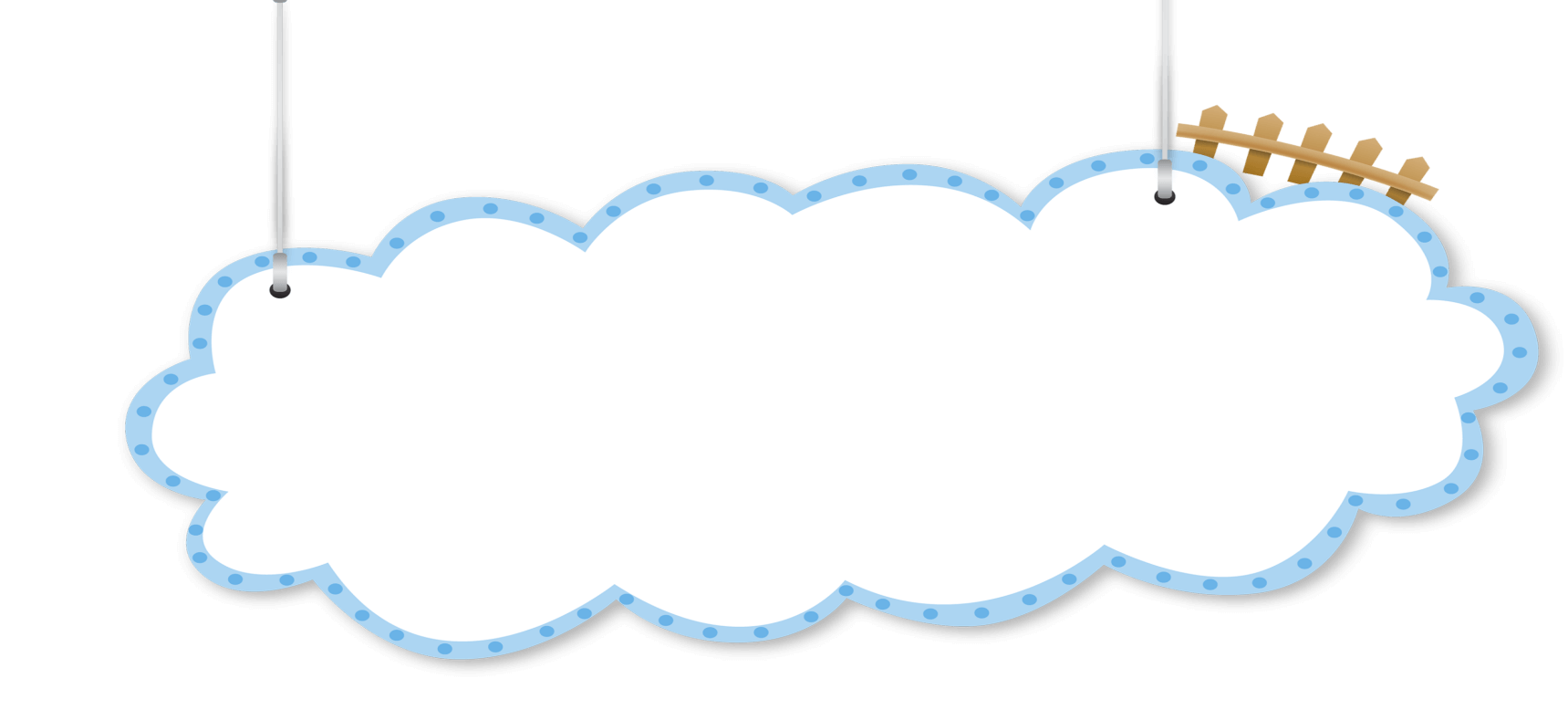 Đạo đức
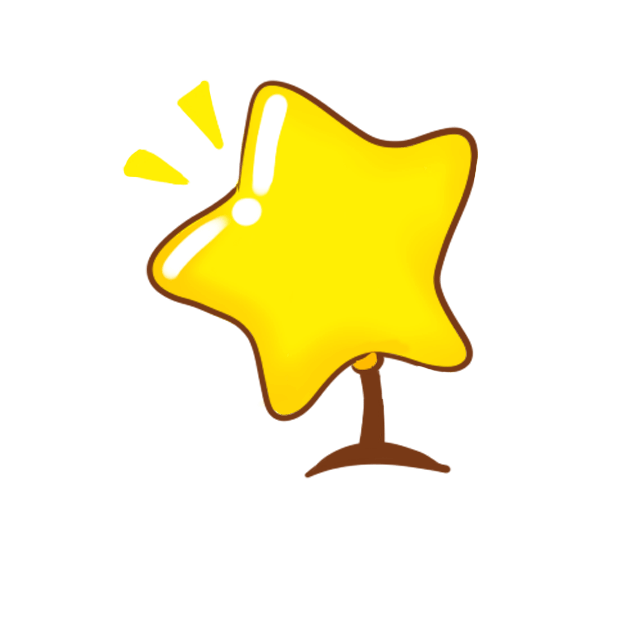 1
Khởi động
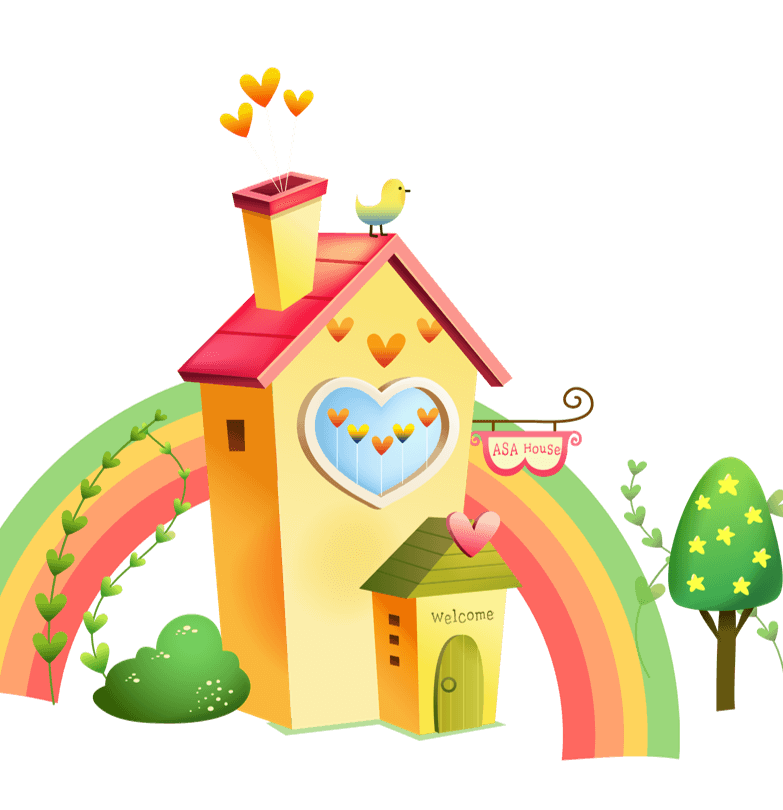 Thể hiện biểu cảm nét mặt lời nói tỏ vẻ hạnh phúc ,vui vẻ…
Nêu tác dụng của cảm xúc tích cực đối với bản thân.
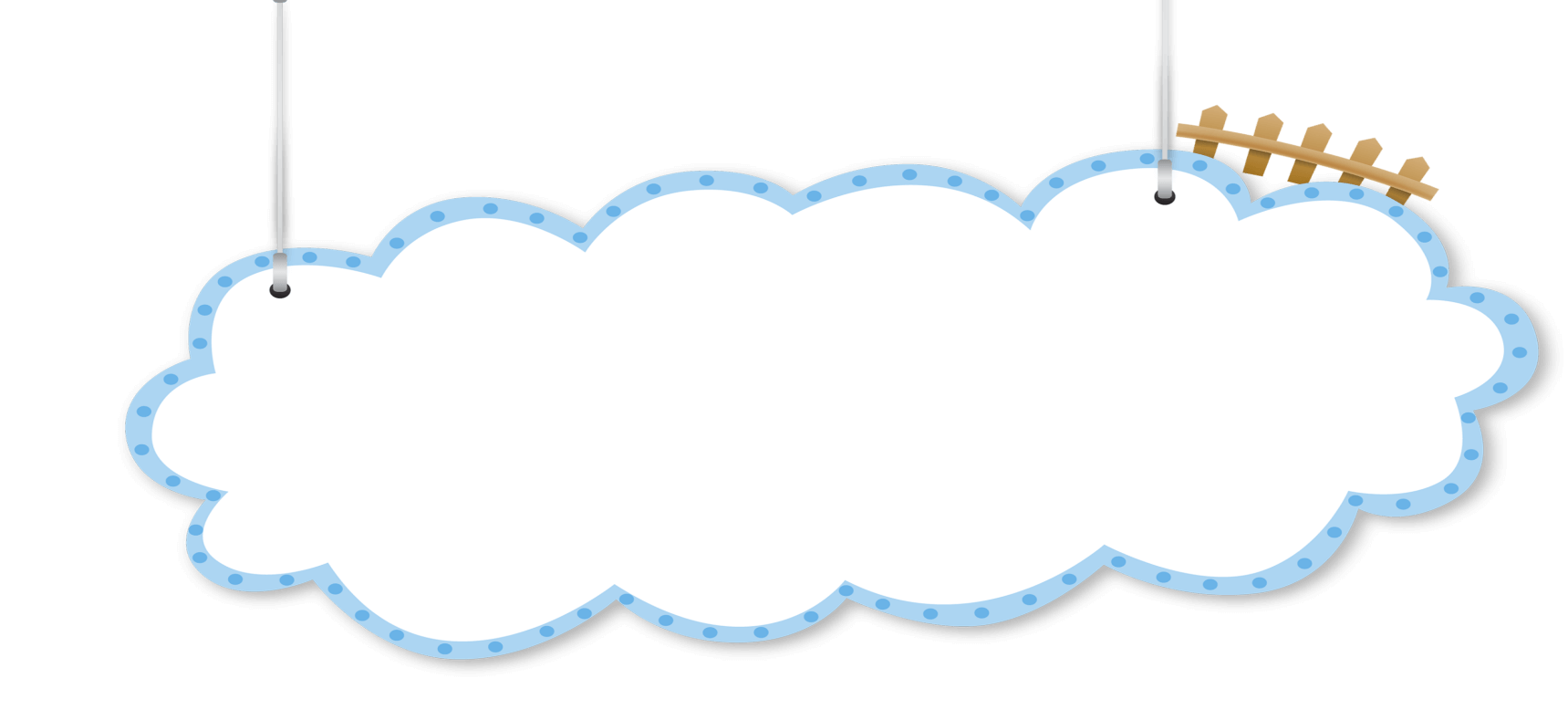 Đạo đức
Bài 10: Thể hiện cảm xúc cá nhân
(tiết 2)
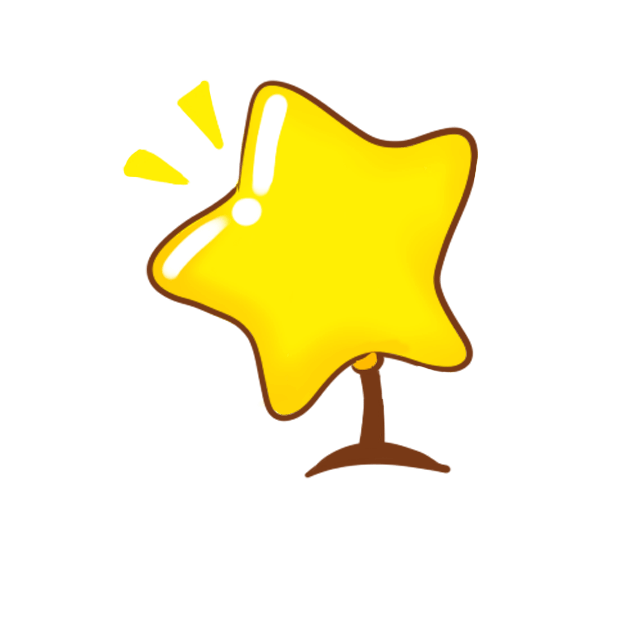 3
Luyện tập
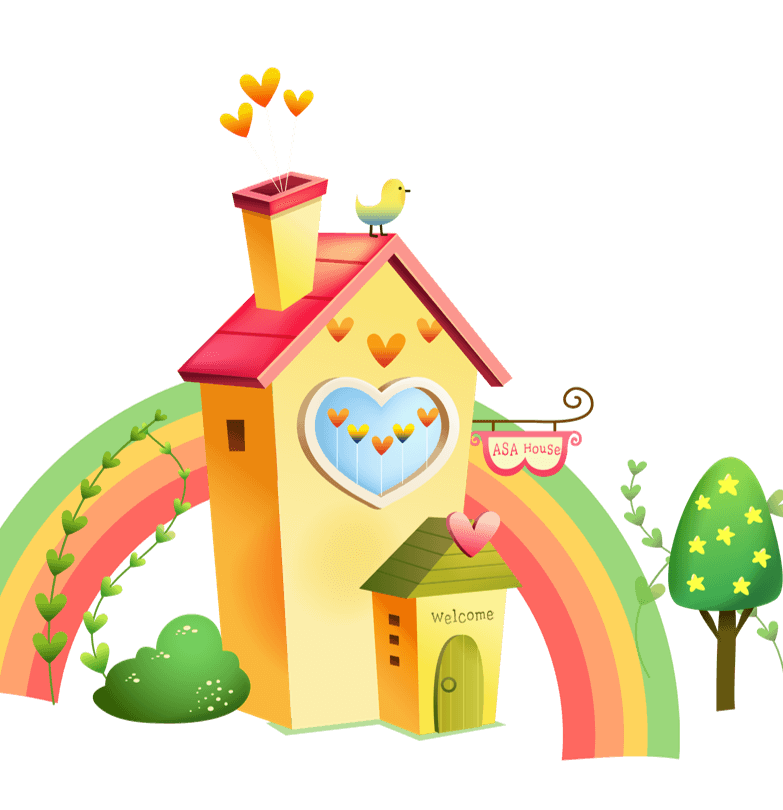 1. Bạn nào thể hiện cảm xúc tích cực, bạn nào thể hiện cảm xúc tiêu cực.
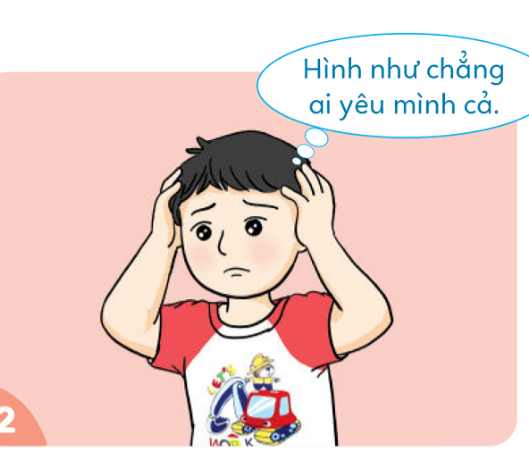 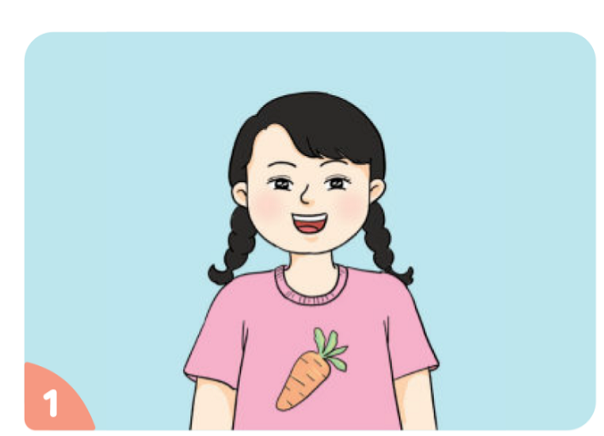 Tiêu cực
Tích cực
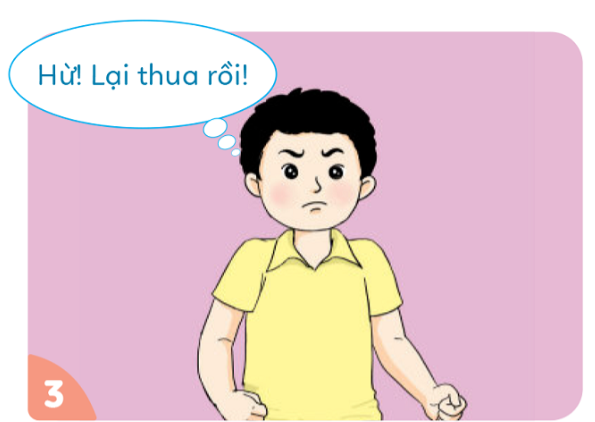 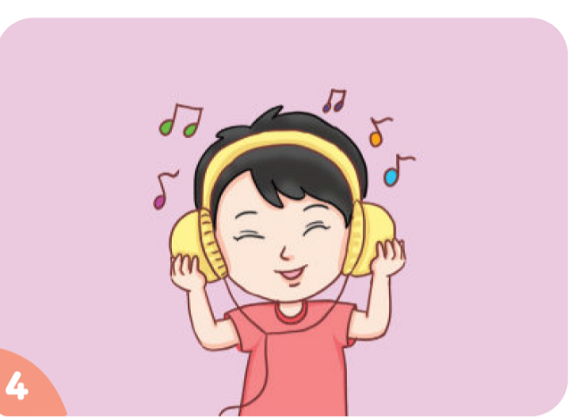 Tiêu cực
Tích cực
2. Đóng vai    Em sẽ thể hiện cảm xúc như thế nào trong các tình huống sau :
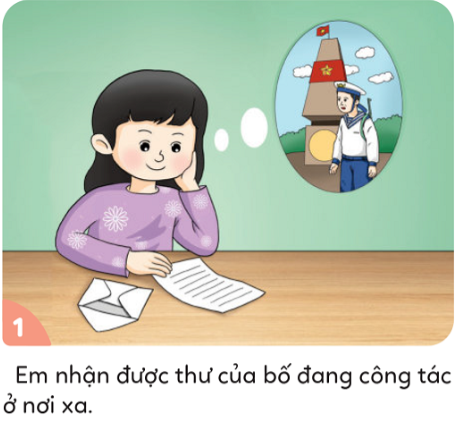 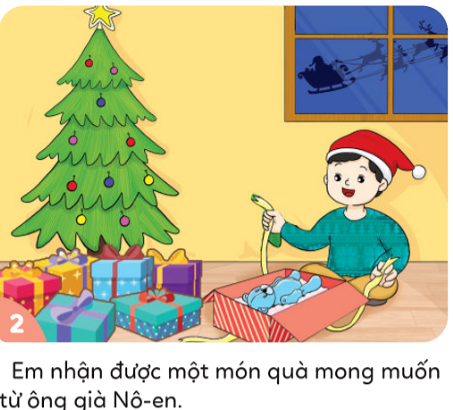 2. Đóng vai    Em sẽ thể hiện cảm xúc như thế nào trong các tình huống sau :
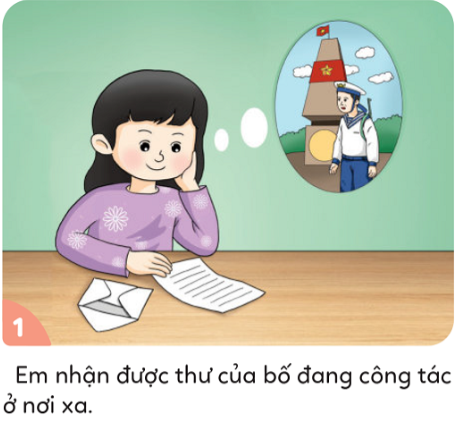 Bạn nhỏ nhận được thư của bố đang công tác nơi xa. Bạn nhỏ nên viết thư hồi đáp.
2. Đóng vai    Em sẽ thể hiện cảm xúc như thế nào trong các tình huống sau :
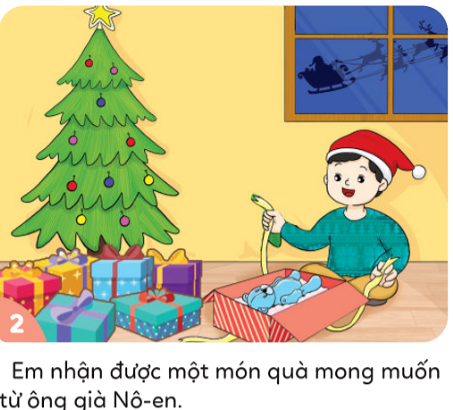 Bạn nhỏ nhận được một món quà như mong muốn từ ông già Nô-en. Bạn nhỏ có thể nhảy lên nói to rằng : “Đây là món quà em đang mơ ước . Thật là tuyệt vời!”.
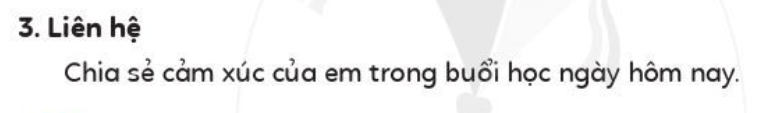 Trao đổi theo nhóm đôi nói về
 cảm xúc của mình trong giờ học.
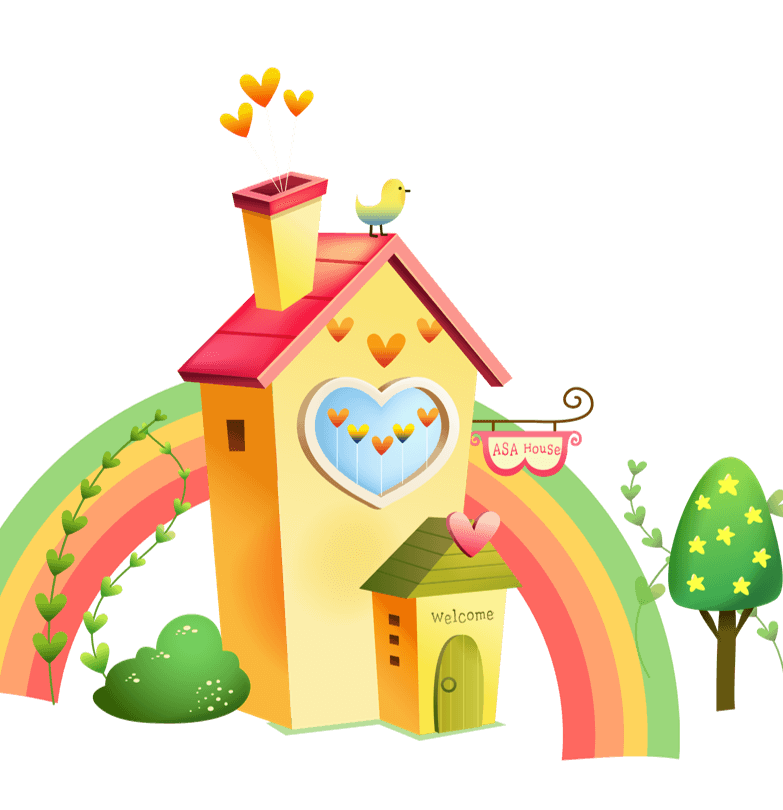 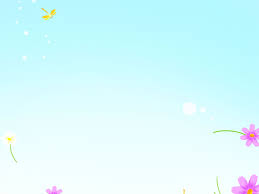 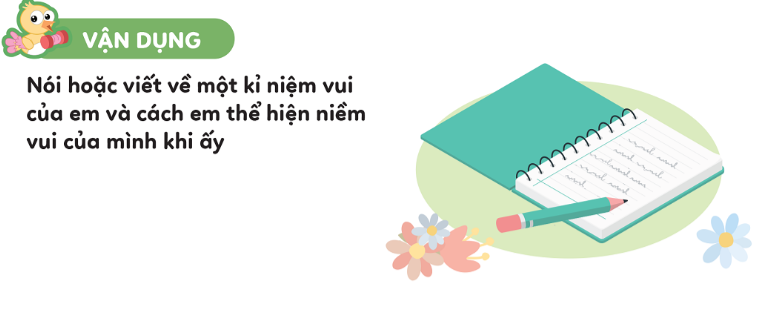 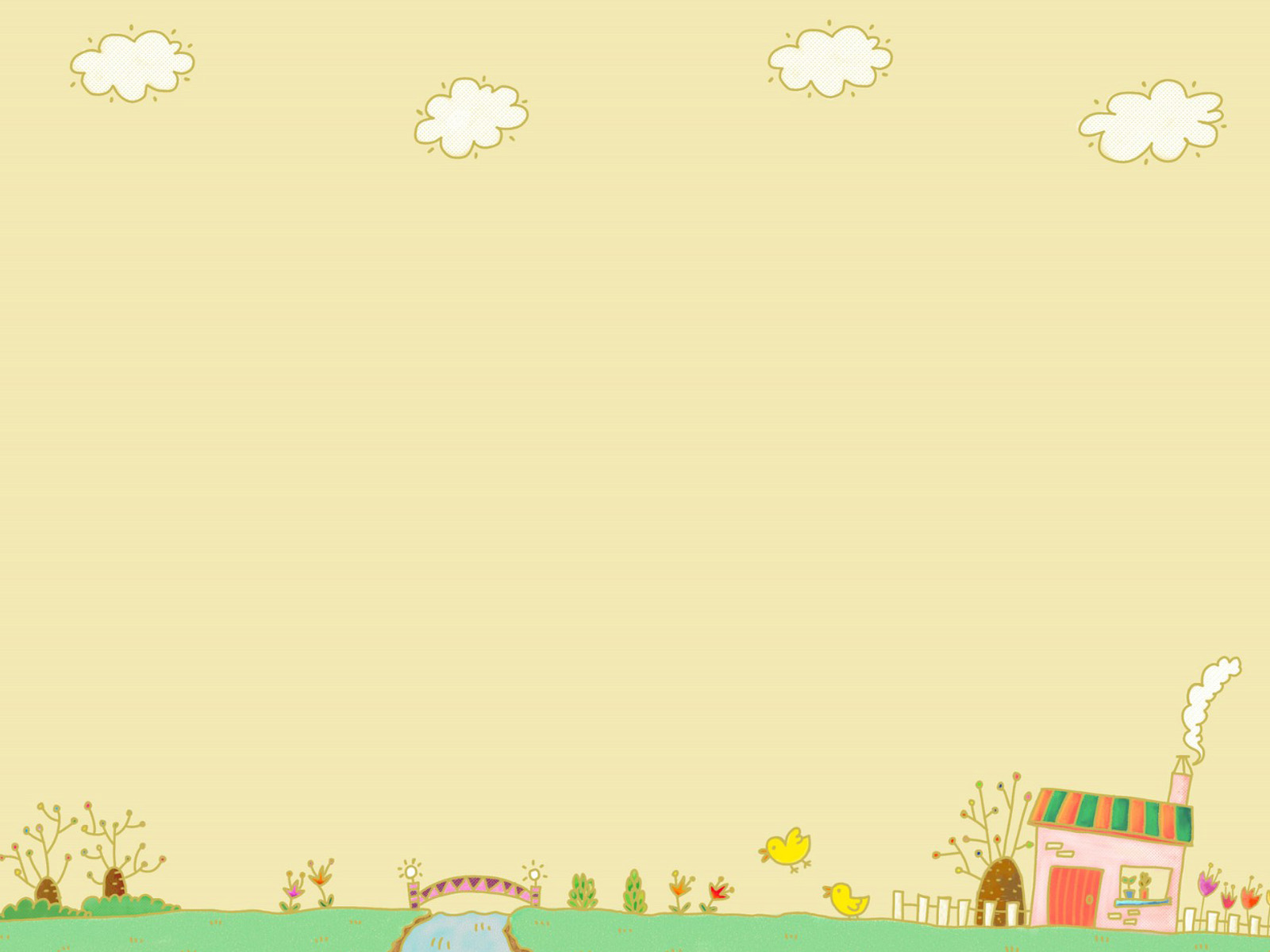 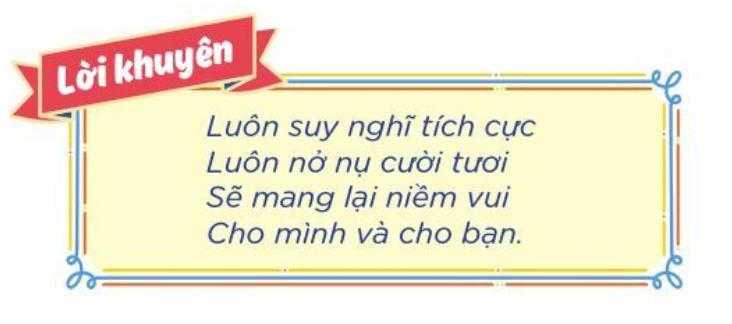 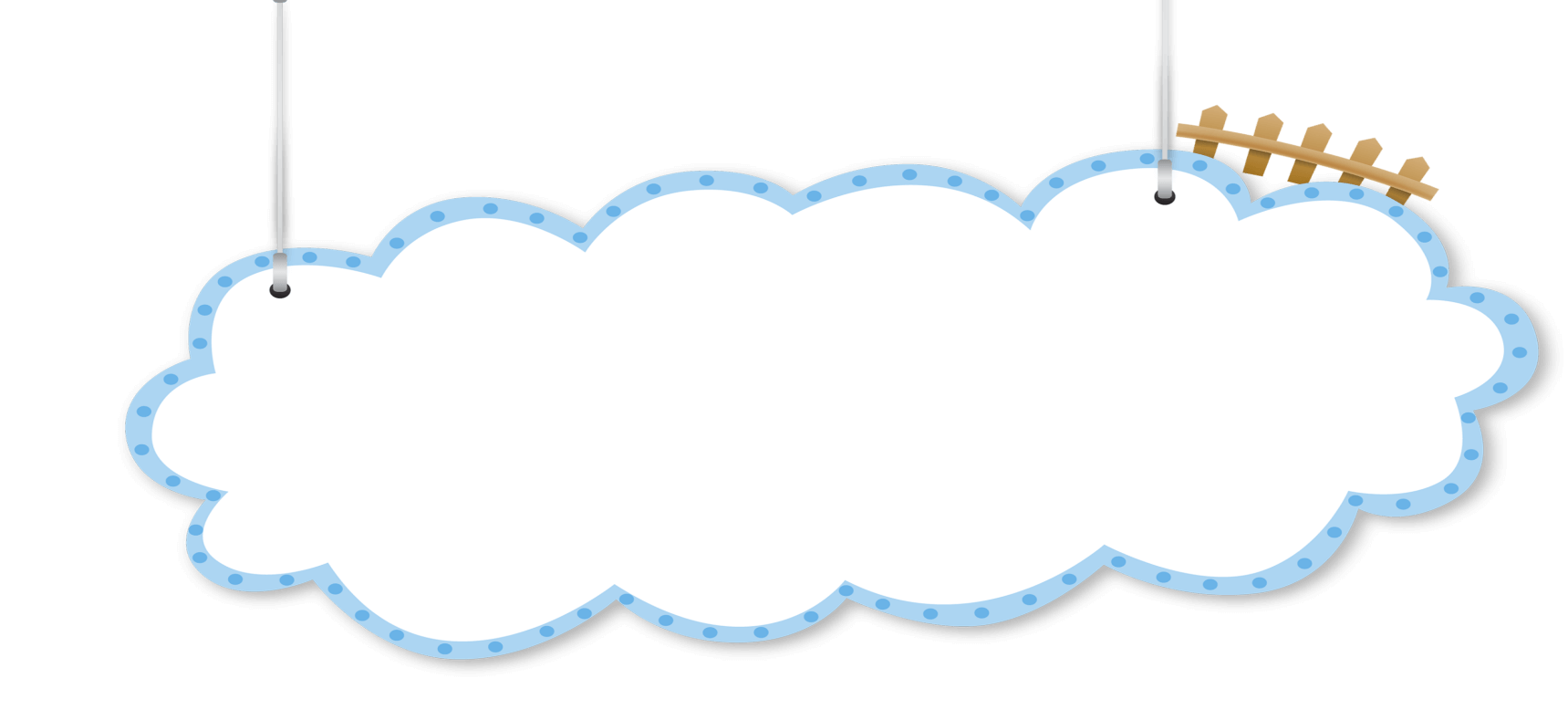 Cảm ơn